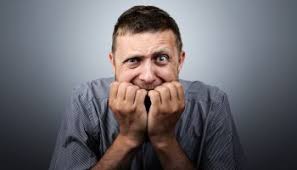 Od stažiranja- do položenog stručnog  ispita
Zagreb, 3. listopada 2018.
OSOBITOSTI PRIPRAVNIČKOG STAŽA
susret pripravnika s odgojno-obrazovnom ustanovom i nastavnim procesom u novoj ulozi u novim odnosima
   (prije toga uloga učenika, studenta…) 
 susret s učenicima i kolegama 
  uvođenje u profesiju prvenstveno pedagoški čin
OSOBITOSTI PRIPRAVNIČKOG STAŽA
motivacija kao bitan čimbenik stažiranja (učitelj je motiviran za obavljanje svoga posla u skladu sa slikom o sebi )
 pozitivni osjećaji, osjećaj prihvaćanja  
 stjecanje povjerenja u samoga sebe 
 stjecanje povjerenja kolega i ravnatelja škole 
 odgovornost
OSOBITOSTI PRIPRAVNIČKOG STAŽA
stažiranje kao sastavnica učenja odnosno etapa u cjeloživotnom obrazovanju i usavršavanju 

  početno obrazovanje (diploma) samo pretpostavka općih, stručnih i profesionalnih znanja
PRIPRAVNIČKI STAŽ I POLAGANJE STRUČNOGA ISPITA
ZAKON* DEFINIRA :

tko je pripravnik odnosno osoba koja treba stažirati i   
   polagati stručni ispit (učitelj, stručni suradnik i nastavnik bez    
   radnog iskustva)
 koliko traje pripravnički staž 
 u kojem je roku pripravnik odnosno osoba dužna   
     položiti stručni ispit  (godina dana od prestanka trajanja   
     pripravničkog staža)
 
                                              * Zakon o odgoju i obrazovanju u osnovnoj i srednjoj školi
PRIPRAVNIČKI STAŽ I POLAGANJE STRUČNOGA ISPITA
PRAVILNIK* DEFINIRA 

  povjerenstvo za stažiranje 
  obveze povjerenstva za stažiranje 
  polaganje stručnog ispita osoba sa završenim      
     dvopredmetnim studijem 
  način prijave stažiranja i polaganja stručnog ispita 
 
  
      * Pravilnik o polaganju stručnog ispita učitelja i stručnih suradnika u osnovnom školstvu i nastavnika u srednjem školstvu
MOGUĆI PROBLEMI
osobe koje nemaju dokaz o potrebnom pedagoško-psihološko-didaktičko-metodičkom obrazovanju (pedagoškim kompetencijama) 
 osobe koje su završile studij izvan teritorija Republike Hrvatske:  
       Rješenje Ministarstva znanosti i obrazovanja  
 (za pristup reguliranoj profesiji potrebno rješenje nadležnog tijela sukladno Zakonu o reguliranim profesijama i priznavanju inozemnih stručnih kvalifikacija)
Mogući problemi
osobe koje su položile stručni ispit izvan teritorija Republike Hrvatske:  
                   - dokaz o položenom stručnom ispitu 
                   - program polaganja položenog stručnoga ispita 
 osobe koje izvode nastavu na jeziku i pismu nacionalne manjine 
                   - osobe se pri prijavi trebaju odlučiti za jezik i pismo na      
                      kojemu žele polagati stručni ispit 
ponovno polaganje stručnoga ispita ili njegovog dijela 
                    -potrebno poslati na vrijeme prijavnicu i dokaz o uplaćenim  
                      troškovima
Stažiranje pripravnika
Pripravnički staž počinje danom zasnivanja radnog odnosa pripravnika odnosno danom sklapanja ugovora o volontiranju. 

Škola je dužna:

 – imenovati povjerenstvo za stažiranje
– prijaviti stažiranje najkasnije 30 dana od početka rada pripravnika
-izraditi program pripravničkog staža 
– pružati stalnu stručno-pedagošku, metodičku i drugu potrebnu pomoć pripravniku 
– pratiti i vrednovati napredovanje pripravnika u ostvarivanju programa stažiranja. 
.
Tijek stažiranja
tijekom stažiranja pripravnik obvezan nazočiti radu mentora najmanje 60 sati  (volonter najmanje 2 dana mjesečno tijekom nastavne godine, odn. 140 sati)
Povjerenstvo za stažiranje bit će nazočno radu pripravnika najmanje dva puta po 2 sata tijekom stažiranja (redovna nastava ili ostali oblici odg.-obraz. rada)
Osobe koje se stručno osposobljavaju za rad bez zasnivanja radnoga odnosa:
prema Uputama za provedbu Zakona o poticanju    zapošljavanja* poslodavac snosi troškove stažiranja i polaganja stručnog ispita 
 
      

       * koje je donijelo Ministarstvo rada i mirovinskog sustava
Prijava stručnog ispita
ispitni rokovi za učitelje i stručne suradnike u osnovnim školama:  
                         15. siječnja – 1. ožujka 
                         15. travnja – 1. lipnja 
                           1. listopada – 15. studenoga 
U srednjim školama:
                          10. veljače -10. travnja 
                          10. listopada - 10. prosinca 
 Škola prijavljuje pripravnika za stručni ispit najkasnije 30 dana prije početka ispitnog roka
Prijava  stručnog ispita
ispit se prijavljuje sljedećom dokumentacijom: 
  -prijavnica  (Tiskanica SI-3).  
  -izvješće povjerenstva za stažiranje  ( Tiskanica -SI-2)  
   -preslika diplome   
  -dokaz o pedagoškim kompetencijama (ako je potrebno) 
   -evidencija o ostvarenom programu pripravničkog    
     staža
Ispitno povjerenstvo
Adela Granić, viša savjetnica za školske knjižnice u  AZOO 
Štefanija Turković, prof., OŠ Bartola Kašića
mr.sc. Jasna Košćak, XVI. gimnazija
Mr.sc. Mihaela Banek Zorica, Filozofski fakultet u Zagrebu
Evica Tihomirović, prof. i dipl. knjiž., OŠ Bartola Kašića
Jadranka Tukša, prof. i dipl. knjiž., XVI. gimnazija
Dijana Kopčić, dipl. ing. ravnateljica OŠ Bartola Kašića
Nina Karković, prof. ravnateljica XVI. gimnazije
Organizacija polaganja stručnog ispita
pismeni dio ispita
dogovor o temi i priprema praktičnog rada
praktični dio ispita
usmeni dio: sadržajna analiza pisanoga rada, ocjena pismenosti, analiza praktičnog dijela ispita, pitanja iz metodike školskog knjižničarstva, pitanja iz područja zakona
Pisani rad
vrijeme pisanja: do 180 minuta
zadaća: problematizirati teoretske spoznaje kroz praksu
    od tri ponuđene teme pripravnik odabire jednu
    dopuštena je uporaba hrvatskog pravopisa
Moguće teme
Uvođenje učenika u samostalan istraživački rad u školskoj knjižnici
Školski knjižničar - suradnik u odgoju i obrazovanju
Planiranje i programiranje rada školskoga knjižničara
Projekti školskoga knjižničara
Djelatnost i zadaće školske knjižnice
Mogućnosti školske knjižnice u razvijanju čitateljskih interesa i navika
Komunikacijska uloga školske knjižnice
Promidžbene aktivnosti školske knjižnice
Nastavni sat
mogućnost pristupa bez obzira na ishod pismenog dijela ispita
određivanje teme u dogovoru s mentoricom iz ispitnog povjerenstva
pripremanje za rad je samostalno
izvedba praktičnog rada (zadaće ostvariti za jedan školski sat)
nazočni članovi ispitnog povjerenstva
raščlamba rada s metodičkog gledišta
vrjednovanje praktičnog rada
Usmeni ispit
vrijeme polaganja: do 45 minuta
usmeni ispit polažu pripravnici koji su položili pisani dio ispita i uspješno ostvarili praktični rad
polaže se pred svim članovima ispitnog povjerenstva
ispit vodi predsjednik ispitnog povjerenstva
prvi dio: ispituje se znanje iz metodike struke (povezano s održanim praktičnim radom i svakodnevnim radom u školskoj knjižnici)
     drugi dio: ispituje se Ustav RH, Zakon o školstvu, Zakon o   
        radu, Državni pedagoški standard te pravilnici proistekli iz  
        navedenih zakona
Literatura
HKD je objavio prijevod novih smjernica Smjernice za školske knjižnice
Eng. Verzija IFLA school library guidelines http://www.ifla.org/publications/node/9512
Kovačević, Dinka. Lovrinčević, Jasmina. Školski knjižničar. Zagreb : Zavod za informacijske studije, 2012
Nacionalni okvirni kurikulum
Što su ishodi učenja ?
odgovor na sljedeće pitanje:
kada učenik iziđe iz razreda, što će znati, razumjeti ili moći učiniti
pomiče težište s nastavnika na učenika
što učenik radi, ne što nastavnik radi
dobro artikulirani ishodi učenja su specifični, dostižni, mjerljivi, vremenski određeni, okrenuti prema rezultatima
Kompetencije – dinamička kombinacija znanja, razumijevanja, vještina i sposobnosti
ABCD metoda
A (audience) – publika
B (behaviour) – ponašanje (što od učenika očekujemo da napravi)
C (conditions) – uvjeti ili okolnosti pod kojima će se učenje obaviti
D (degree) – stupanj 
NPR:
Učenici (publika) šestog razreda (stupanj) će kroz grupni rad (uvjet) razlikovati dobivenu znanstvenu, popularnu i promidžbenu publikaciju  (ponašanje)
Ishodi nastavniku omogućuju da vrjednuje svoj i učenikov rad. On će:
znati kako teče nastavni proces
znati zašto to radi (postupa na određeni način)
znati što će učenici na kraju znati tj. umjeti
odrediti minimalne kriterije prolaznosti
objasniti drugim nastavnicima i roditeljima što zapravo činite
Kompetencije koje učenik stječe na kraju svog obrazovanja?
Komunikacija na materinskomu jeziku 
komunikacija na stranim jezicima
matematička kompetencija i osnovne kompetencije u prirodoslovlju i tehnologiji 
digitalna kompetencija 
učiti kako učiti 
socijalna i građanska kompetencija 
inicijativnost i poduzetnost 
kulturna svijest i izražavanje
Kompetencije knjižničara
Inicijativnost i poduzetnost  

Odnosi se na sposobnost pojedinca da ideje pretvori u djelovanje, a uključuje stvaralaštvo, inovativnost i spremnost na preuzimanje rizika te sposobnost planiranja i vođenja projekata radi ostvarivanja ciljeva. 
Čini osnovu za stjecanje specifičnih znanja i vještina potrebnih za pokretanje društvenih i tržišnih djelatnosti.
Ali…
to nije sve!